Jetpack Compose
20th February 2021
Android254
Oliver Muthomi
Interested With Everything Software
Twitter: @muth0mi
What Is Jetpack Compose?
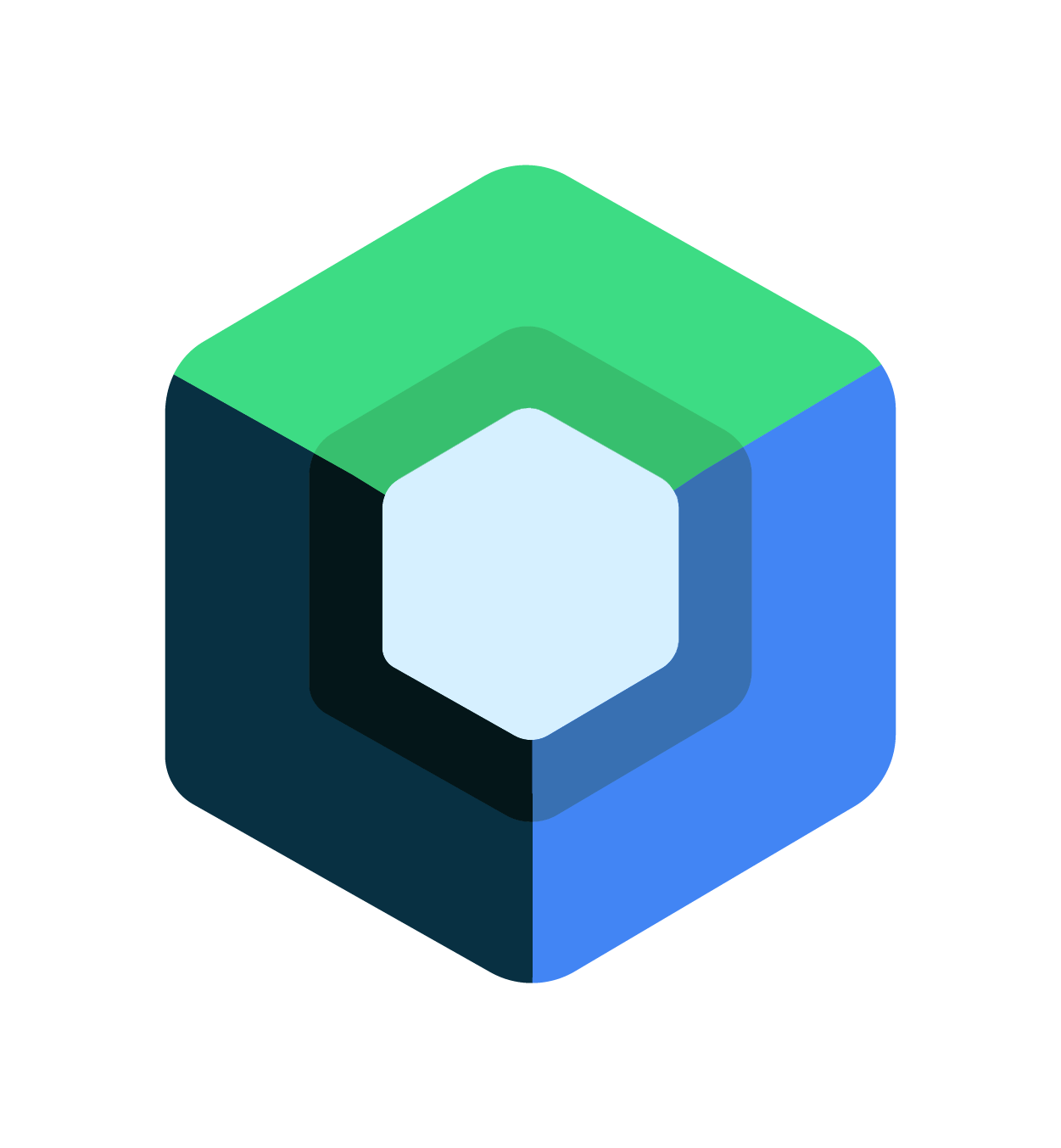 Android Toolkit for building native UI
Perks Over The View System
Significantly Lesser Code
No more adapters, No more recylerviews, No complicated layouts, ...
Lesser bugs
Easier maintainance
Perks Over The View System
Declarative (Intuitive) UI
UI is in sync with state at all times
As app state changes, your UI automatically updates
Perks Over The View System
Interoperparability
Can integrate into an existing view system
Share components with view system, eg a Custom View
Integrate Activities And Fragments
Perks Over The View System
Un-bundled from OS
Remember the switch from HALO to Material
Possibility of crossing platforms Eg, JB Compose
Perks Over The View System
POWERFUL
One language
Theming
UI Testing
CHALLENGES
DI is Still Meh
Rapid Iteration & Breaking Changes
Missing Elements (Viewpager, Grid System)
Switching From View System
Tooling And Library Support
val navController = rememberNavController()

NavHost(navController, startDestination ="/") {
       	composable("/") { HomeScreen(navController) }
       	composable("/feed") { FeedScreen(navController) }
       	composable("/sessions") { SessionsScreen(navController) }
       	composable("/about") { AboutScreen(navController) }        
    	}

	...
	
	@Composable
	fun HomeScreen(navController){
		IconButton(onClick={navController.navigate(“/feed”)}){Icon(NewsIcon)}
		IconButton(onClick={navController.navigateUp()}){Icon(ArrowUpIcon)}
}
NAVIGATION
*    Good old navigation systems works just fine. But then you
 would leverage your fragment destinations to host composables
val text by remember { mutableStateOf<T>(initialValue) }
TextField (
value = text,
onChange = { newText -> text = newText }
)

...

@Model class Book{
	var title = “”

	fun changeTitle(value: String){ title = value }
}

	...
	
	var viewModelInComposable = viewModel<MyViewModel>()
	var viewModelInView = viewModels<MyViewModel>()
	var sharedViewModelInView = activityViewModels<MyViewModel>()
LIFECYCLE
Theming

Layout Inspection

Reactive Structure

3rd Party Libraries
Take note of:
Do not paraphrase the View system
Decouple composables for reusability
Stay up to date
Demo
Questions?

This demo:
https://github.com/muth0mi/Android254-Jetpack-Compose
Official Sample:
https://github.com/android/compose-samples
Mitch Tabian:
MVVM Recipe App

Updates: 
https://twitter.com/ChrisBanes